2019.04.21.
주일목장연합예배
부활절
예배전 10 분  은혜시간
               예배당 앞자리 은혜자리
세상 권세 멸하시러
세   상    권   세       멸    하 시   러
주  님    이땅에나타나 시 었      네
1-6
우   리      안    에        계    신      주   - 즐겁
게찬양해- 주님나라 거하리-    -   -   죄악
2-6
을이기셨네할렐루야이기셨네죽음을승리로할렐
루야승리로모든질병고치셨네할렐루야고치셨네
주   다    스   - 리시 네             -
3-6
주  님     보    혈      권     능으    로
우  리    일어나나가서 외 치       세
4-6
어   둠      의     세       력    들       은   - 모두
물러갔네 - 승리하신 나의주-   -    -  죄악
5-6
을이기셨네할렐루야이기셨네죽음을승리로할렐
루야승리로모든질병고치셨네할렐루야고치셨네
주   다    스   - 리시 네             -
6-6
완전하신 나의 주
완전-하신 나   의    주     의의- 길로날- 인
도하소 서-   행  하신-모든 일주님의영광-
1-2
다경배합 니  다 -  예배합 니다-  찬양합니다
-       주 님만 - 날다스리소 서  -  예배합니다
- 찬양합니다-  주님홀 로높임받으소서-
2-2
예배로의 부름
<사무엘상 14:25~27>
25.그들이 다 수풀에 들어간즉 땅에 꿀이 있더라 26.백성이 수풀로 들어갈 때에 꿀이 흐르는 것을 보고도 그들이 맹세를 두려워하여 손을 그 입에 대는 자가 없었으나 27.요나단은 그의 아버지가 백성에게 맹세하여 명령할 때에 듣지 못하였으므로 손에 가진 지팡이 끝을 내밀어 벌집의 꿀을 찍고 그의 손을 돌려 입에 대매 눈이 밝아졌더라
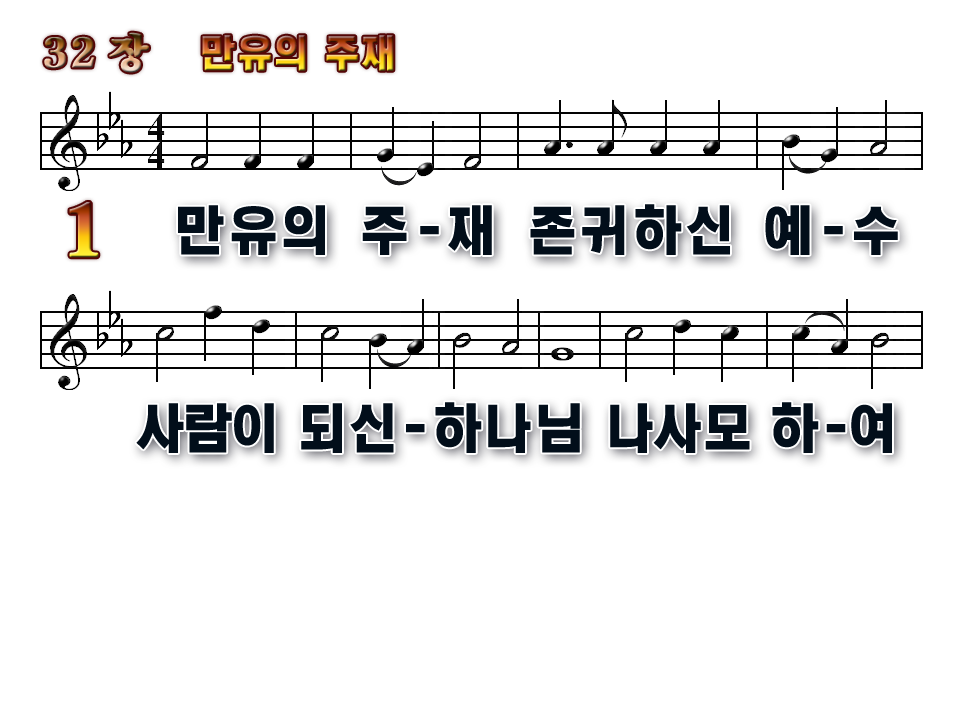 1-6
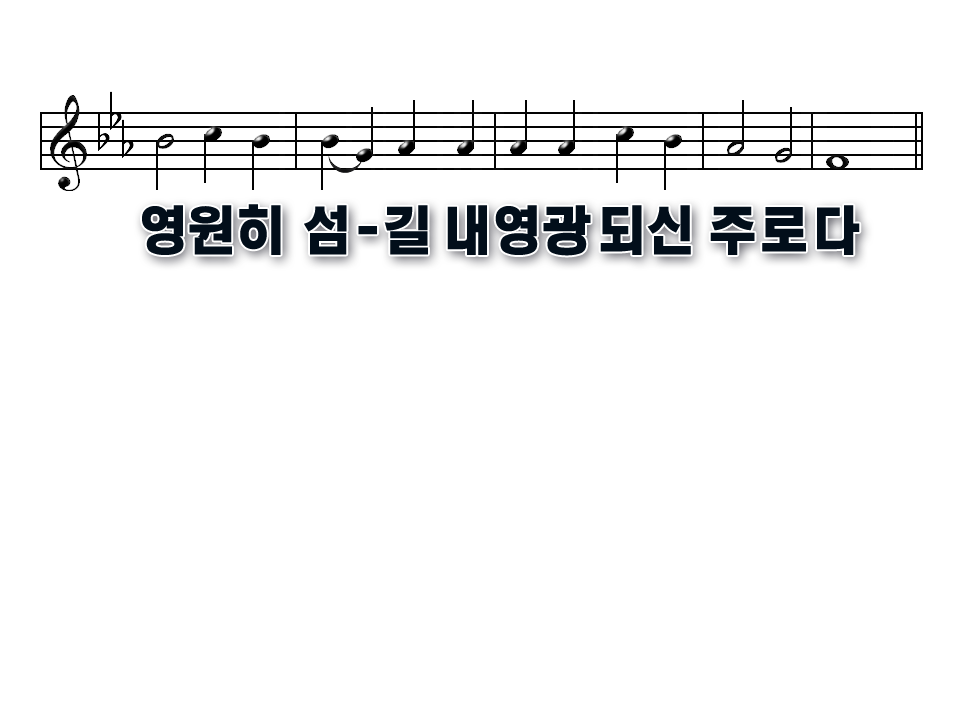 2-6
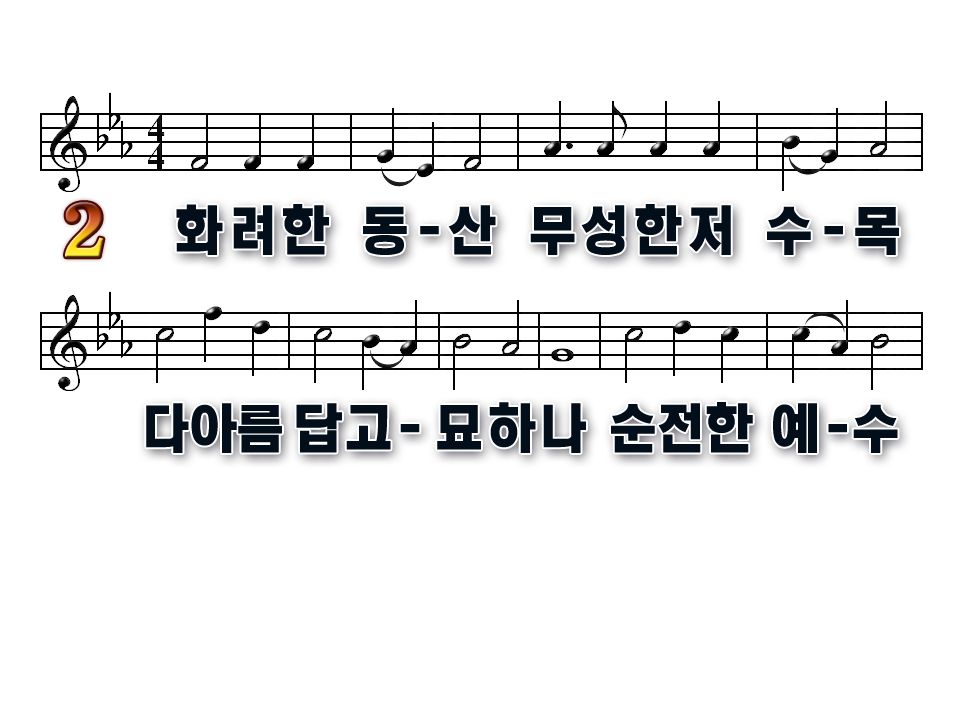 3-6
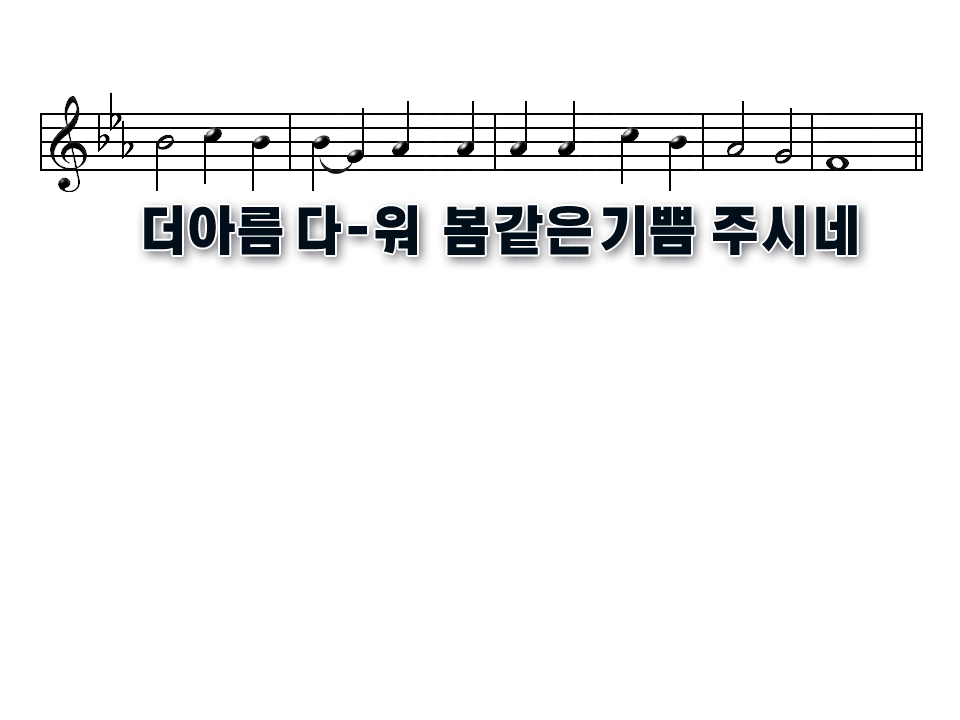 4-6
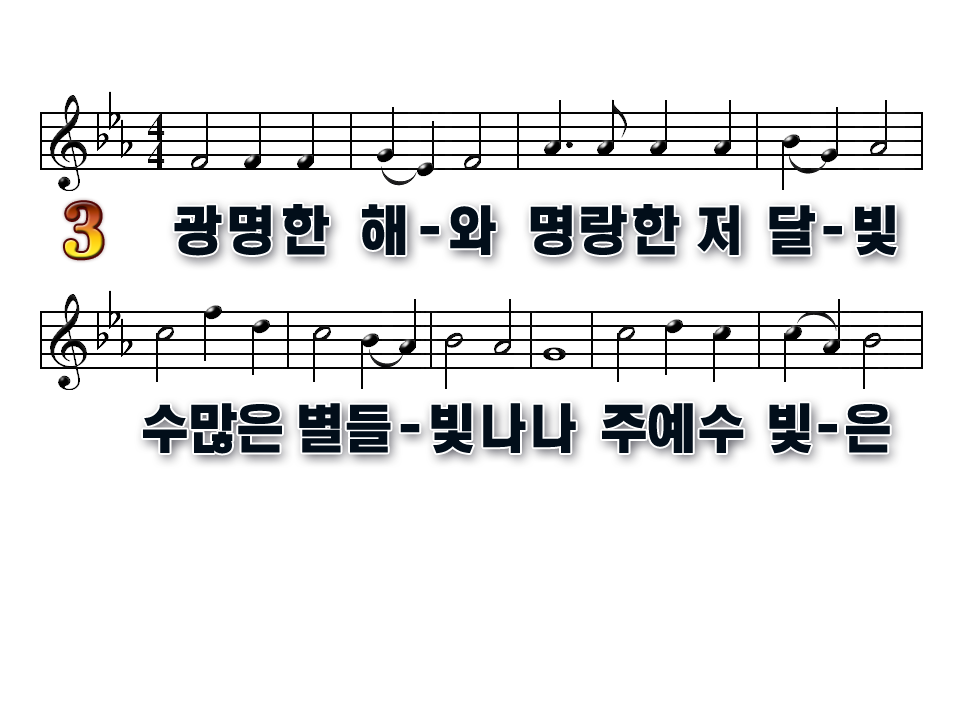 5-6
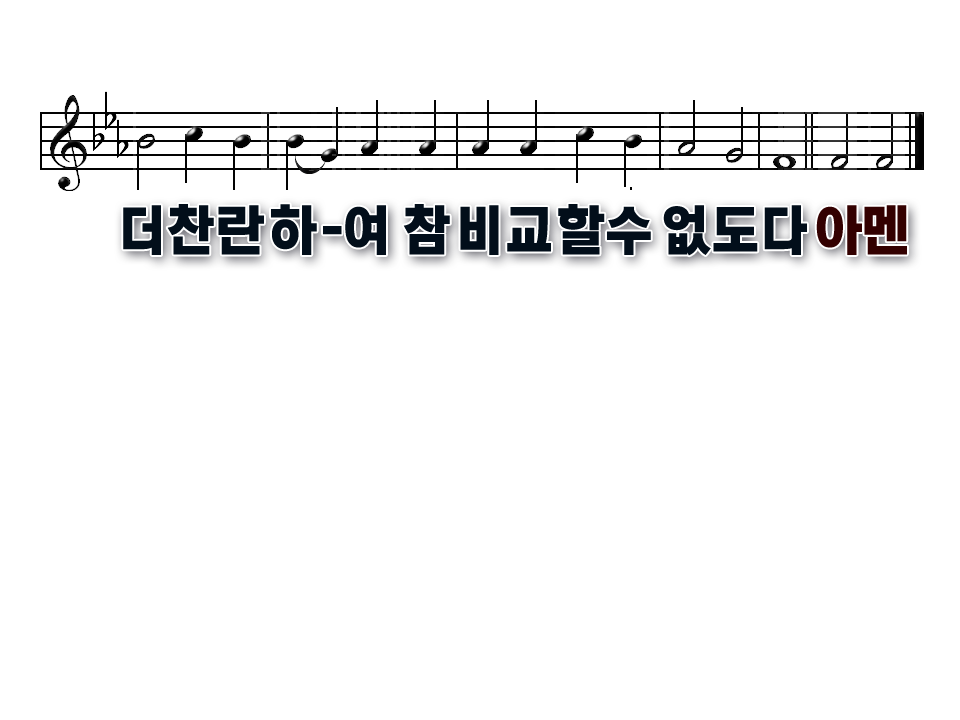 6-6
기도(Prayer)
서영준 장로
성시교독
133.
부활절(1)
하나님께서 그를 사망의 고통에서 풀어 살리셨으니
이는 그가 사망에 매여 있을 수 없었음이라
우리 주 예수 그리스도로 말미암아 우리에게 승리를 주시는 하나님께 감사하노니
그러므로 내 사랑하는 형제들아 견실하며 흔들리지 말고 항상 
주의 일에 더욱 힘쓰는 자들이 되라
이 말을 할 때에 예수께서 친히 그들 가운데 서서 이르시되 너희에게 평강이 있을지어다 하시니
그들이 놀라고 무서워하여 그 보는 것을 영으로 생각하는지라 
예수께서 이르시되 어찌하여 두려워하며 어찌하여 마음에 의심이 일어나느냐 
내 손과 발을 보고 나인 줄 알라 또 나를 만져 보라
영은 살과 뼈가 없으되 너희 보는 바와 같이 나는 있으니라 
그러나 이제 그리스도께서 죽은 자 가운데서 다시 살아나서 잠자는 자들의 첫 열매가 되셨도다
예수께서 이르시되 나는 부활이요 생명이니 나를 믿는 자는 죽어도 살겠고 무릇 살아서 나를 믿는 자는 영원히 죽지 아니하리니 이것을 네가 믿느냐 
이르되 주여 그러하외다 주는 그리스도시오 세상에 오시는 하나님의 아들이신 줄 내가 믿나이다
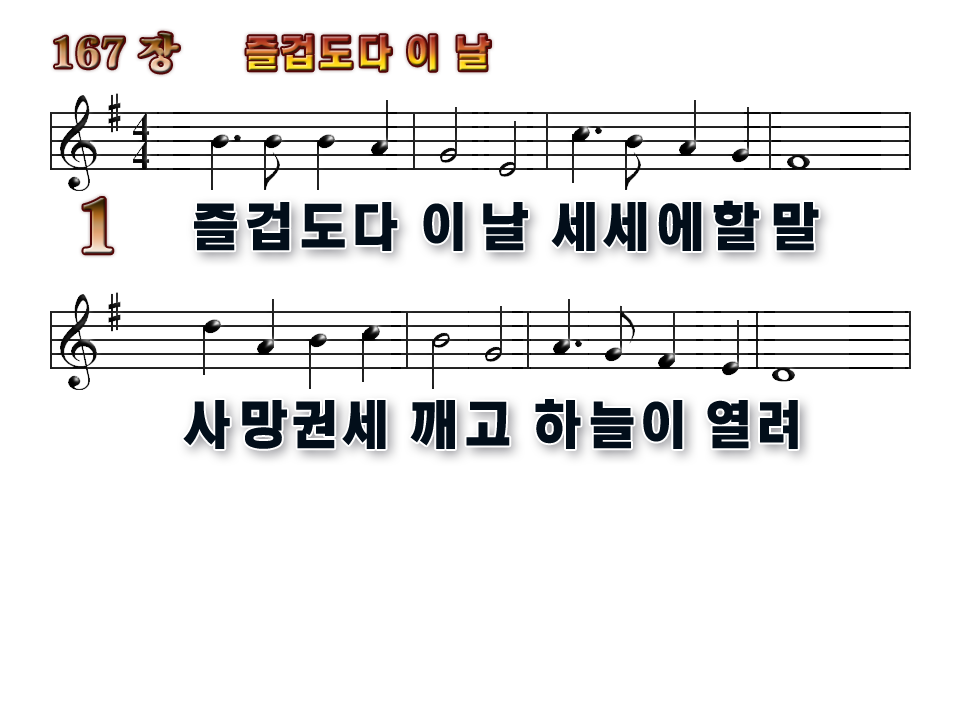 1-9
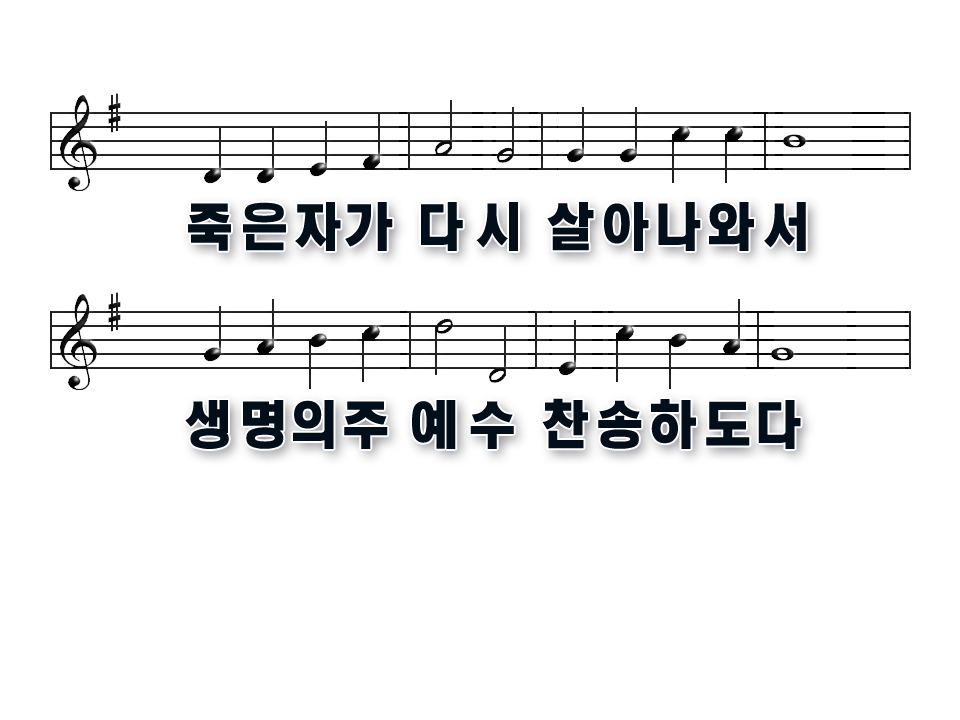 2-9
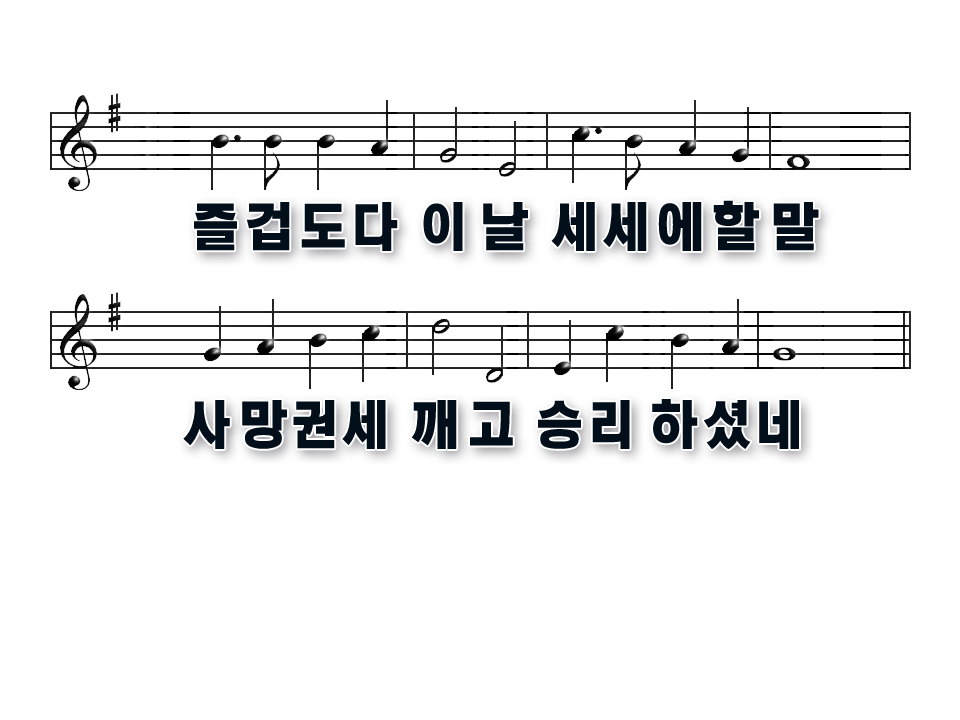 3-9
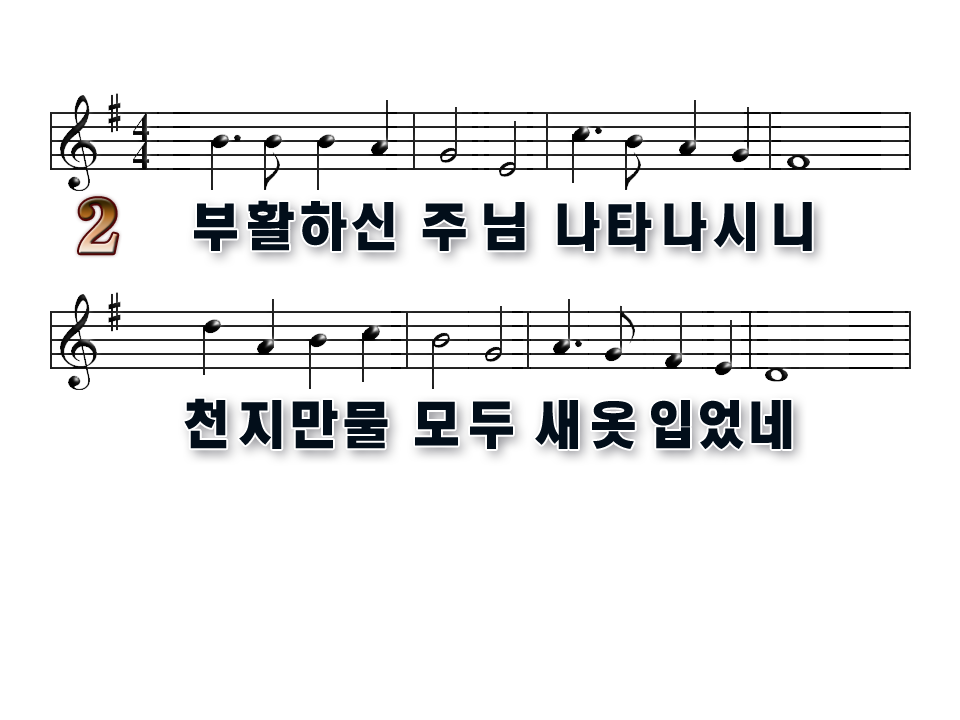 4-9
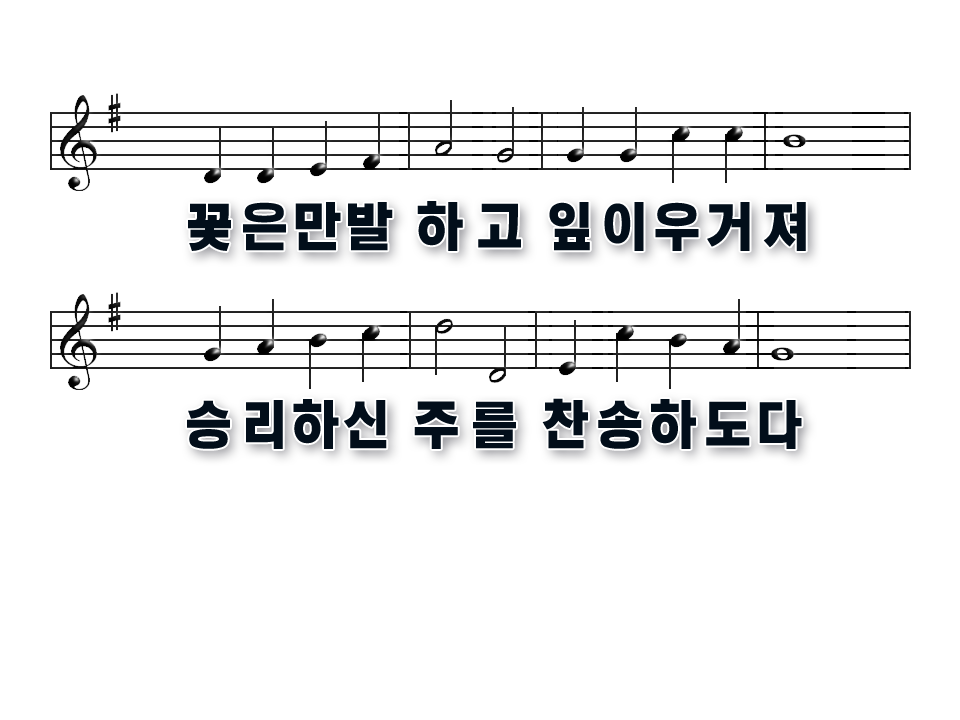 5-9
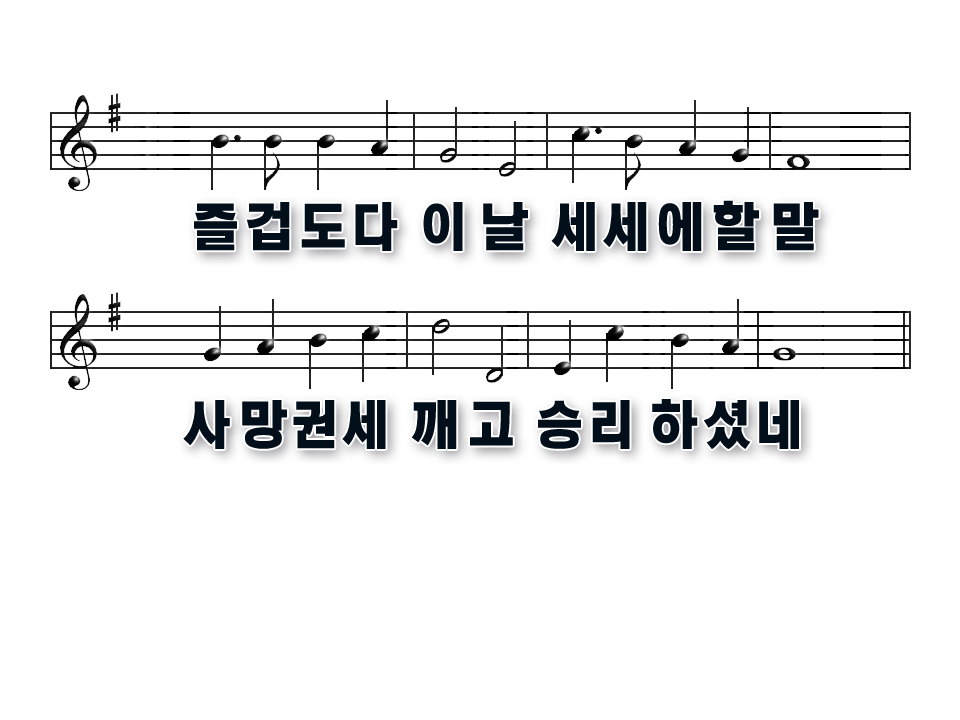 6-9
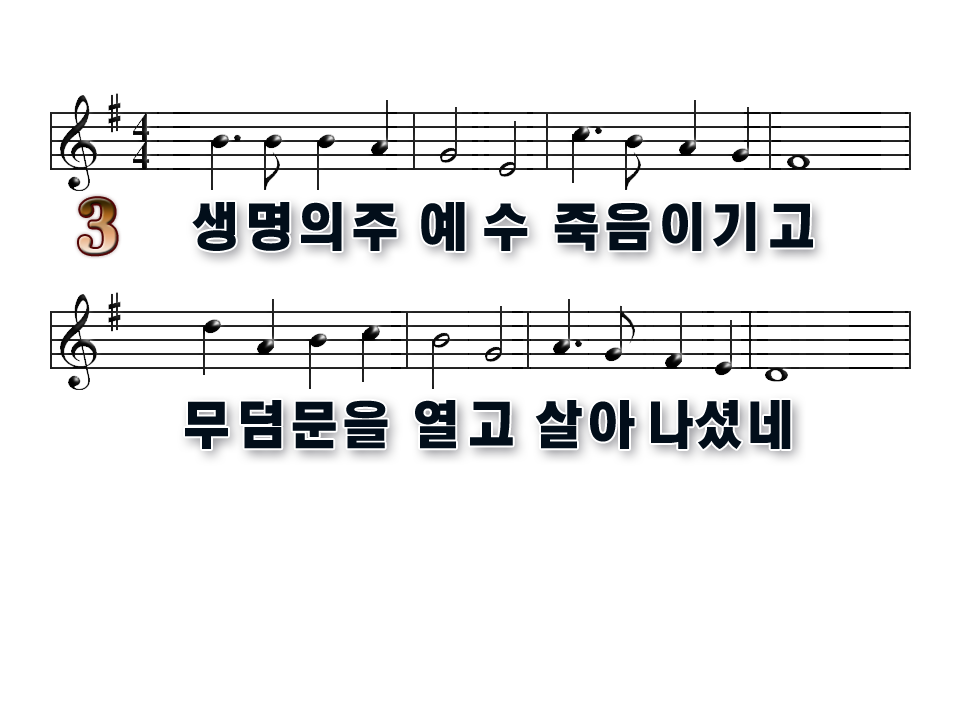 7-9
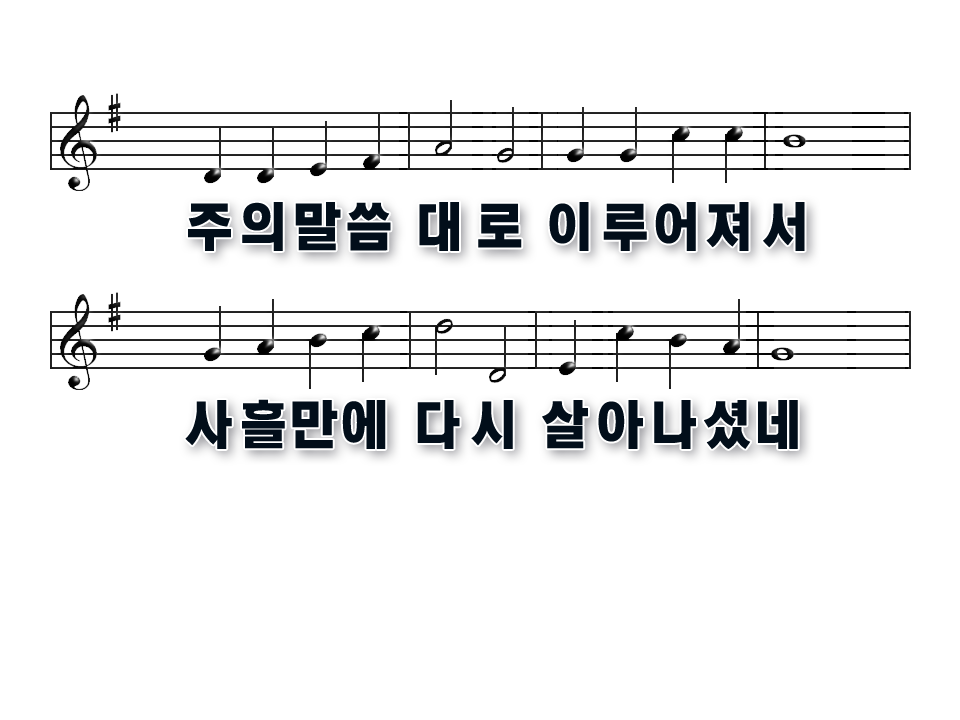 8-9
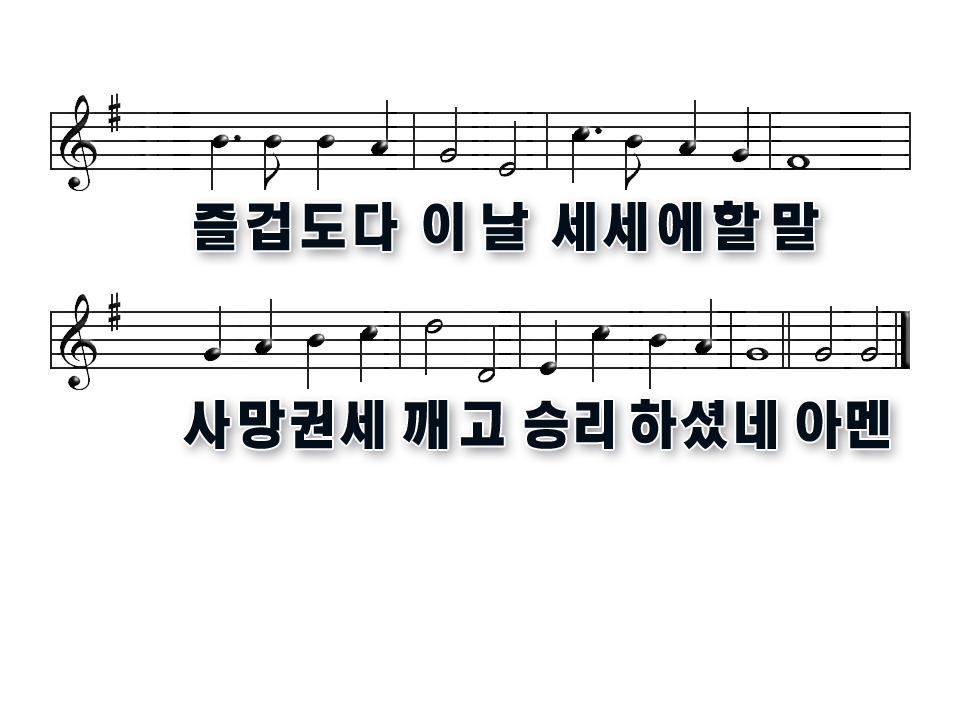 9-9
< 교회소식 >
 4월 고난과 부활의 달 4월입니다. 사순절 신앙
     으로 배우고 확신한 일에 거하시기 바랍니다.
 부활절 할렐루야! 예수님 부활하셨습니다. 
     최고의 명절 부활절입니다. 부활의 샬롬이 
     가정과 교회와 이웃에 가득하시기 바랍니다.
< 교회소식 >
 전도 오늘 주일 전도는 로케목장이 주관합니다.
 심방 춘계대심방 중입니다. 가정 찬송과 기도
     제목 등 기타 특별 사항을 꼭 기재하시기 바랍니
     다. 축복의 말씀은 시 119편입니다.
< 교회소식 >
 헌당준비현황보고
     3월 헌금액 : 1,920,000원 
     재 정 지 원 :      80,000원
     상   환   액 : 2,000,000원
     잔         액 : 일억일천일백만원
< 교회소식 >
 환경미화 금주는 뉴델리목장이 봉사합니다.



 오병이어 헌신 
     애   찬 : 부활절
성경봉독 (디모데후서 1:8,9)
8.그러므로 너는 내가 우리 주를 증언함과 또는 주를 위하여 갇힌 자 된 나를 부끄러워하지 말고 오직 하나님의 능력을 따라 복음과 함께 고난을 받으라 9.하나님이 우리를 구원하사 거룩하신 소명으로 부르심은 우리의 행위대로 하심이 아니요 오직 자기의 뜻과 영원 전부터 그리스도 예수 안에서 우리에게 주신 은혜대로 하심이라
성가대 찬양
영광의 주님찬양하세
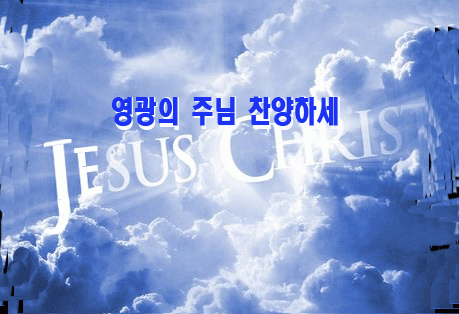 영광의 주님 찬양하세모든 영광 능력 모두 예수님께
1-7
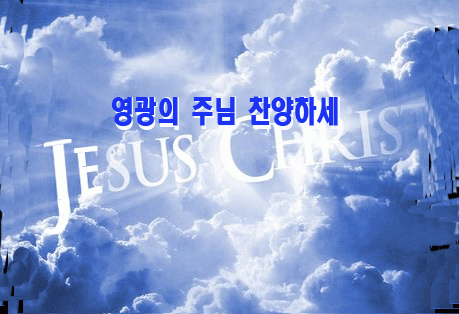 영광의 주님 찬양하세죽으시고 부활하신 만 왕의 왕
2-7
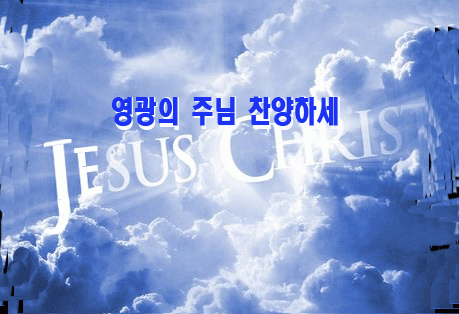 두 손을 높이 들고 주 이름 찬양존귀와 영광 모두 주 예수님께
3-7
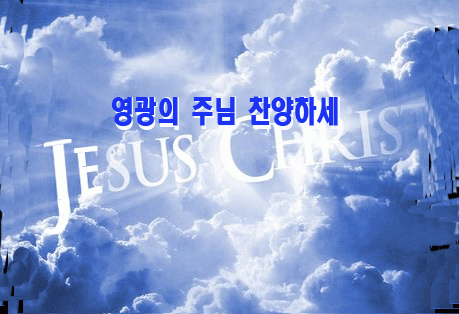 영광의 주님 찬양하세죽으시고 부활하신 만 왕의 왕
4-7
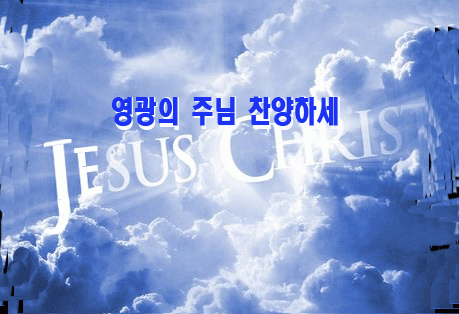 두 손을 높이 들고 주 이름 찬양존귀와 영광 모두 주 예수님께
5-7
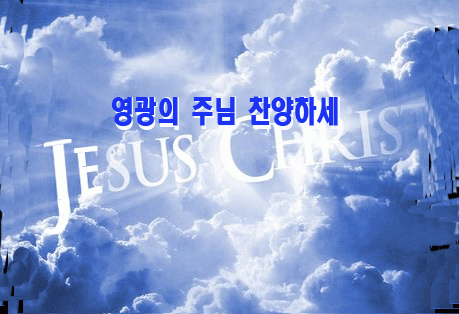 영광의 주님 찬양하세죽으시고 부활하신 만 왕의 왕
6-7
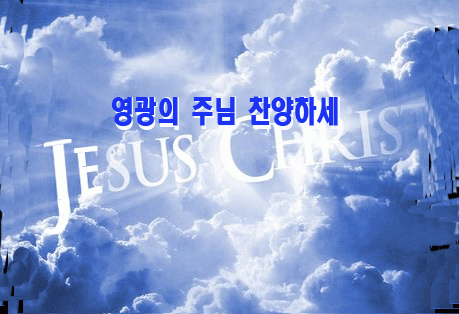 아 멘
7-7
설 교(Sermon)
허승운 목사
(디모데후서 1:8,9)
“복음과 함께 고난을 받으라”
8.그러므로 너는 내가 우리 주를 증언함과 또는 주를 위하여 갇힌 자 된 나를 부끄러워하지 말고 오직 하나님의 능력을 따라 복음과 함께 고난을 받으라 9.하나님이 우리를 구원하사 거룩하신 소명으로 부르심은 우리의 행위대로 하심이 아니요 오직 자기의 뜻과 영원 전부터 그리스도 예수 안에서 우리에게 주신 은혜대로 하심이라
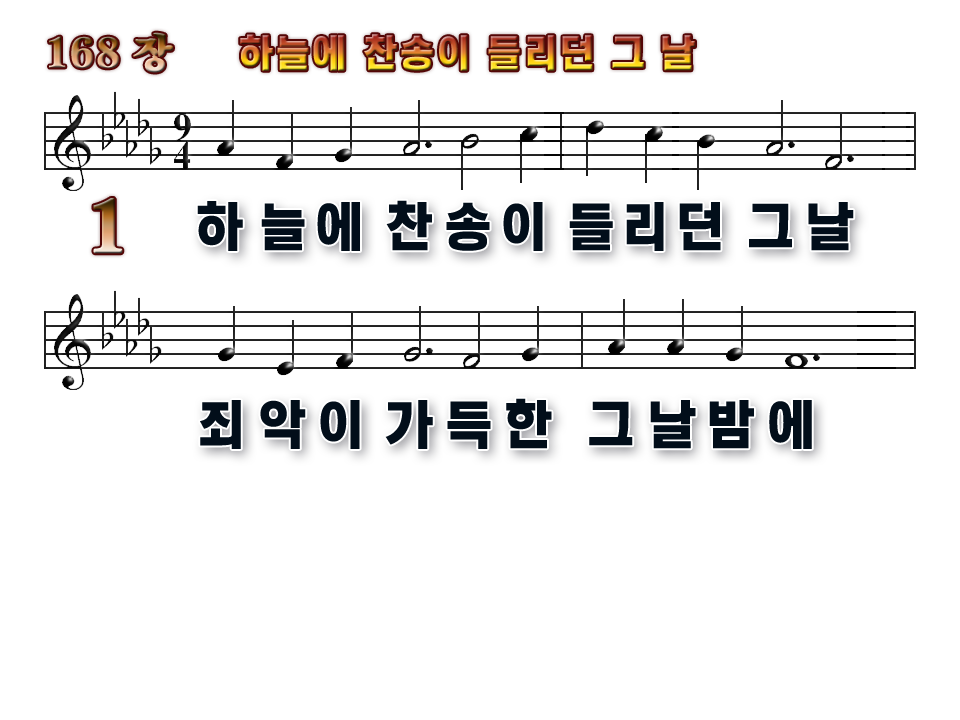 1-20
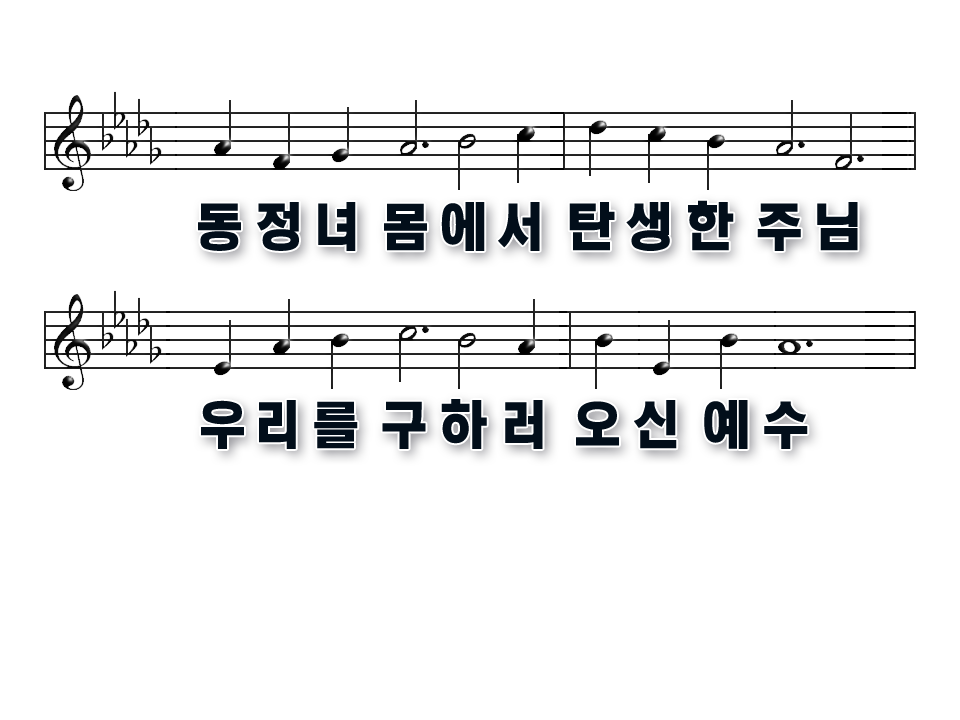 2-20
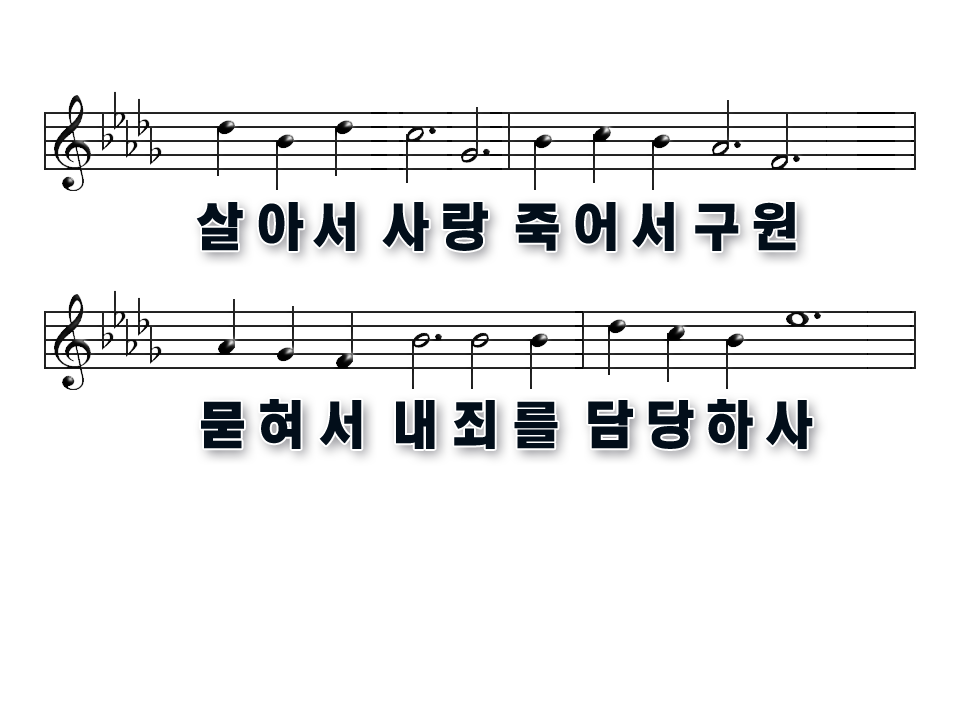 3-20
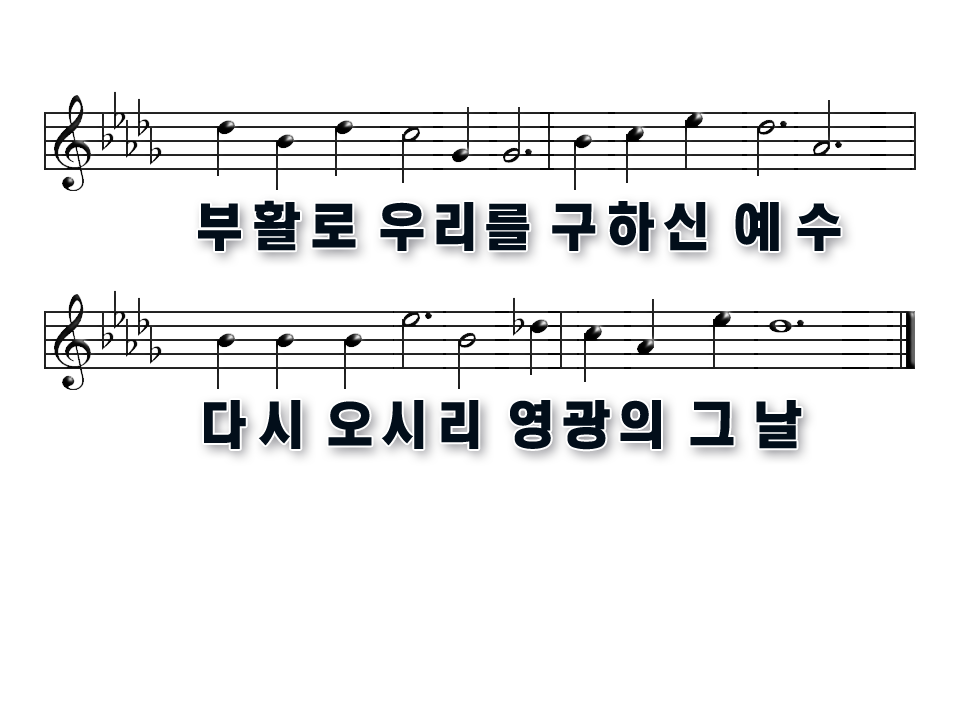 4-20
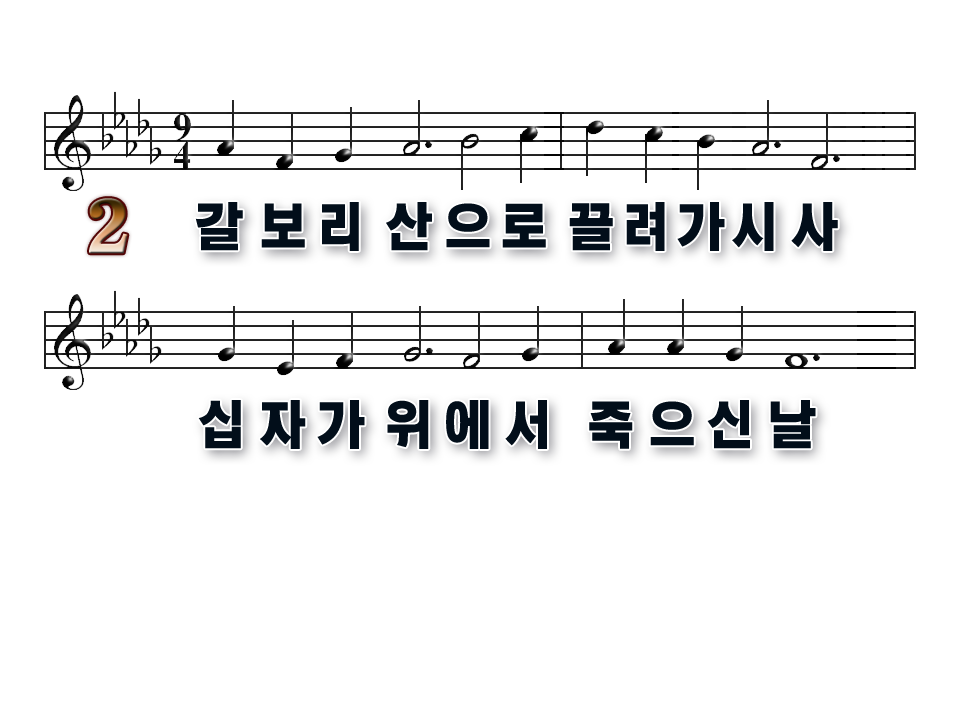 5-20
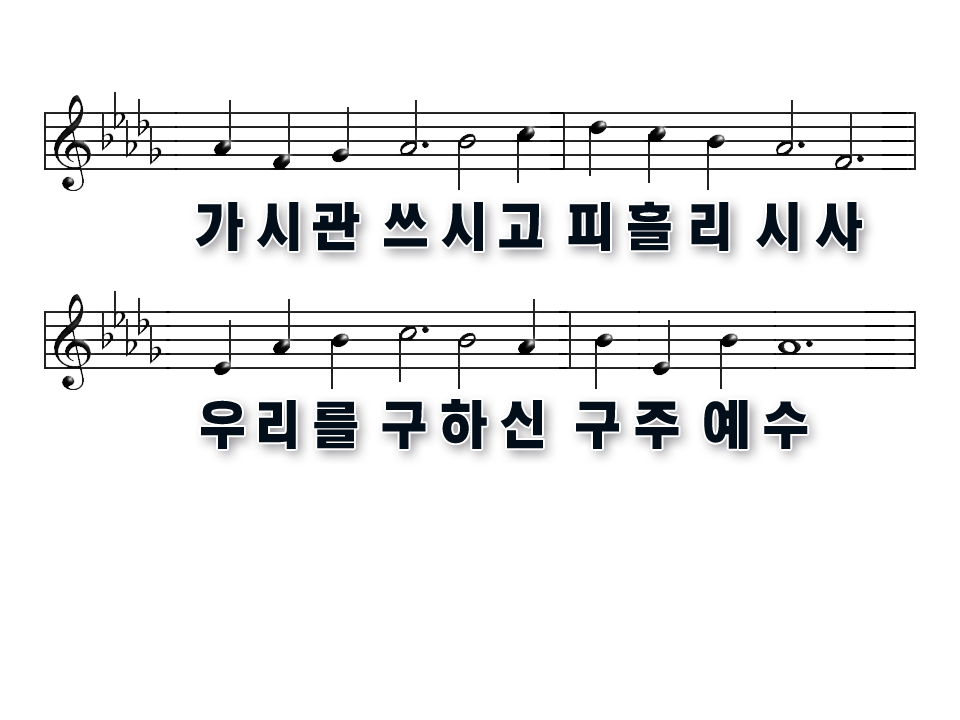 6-20
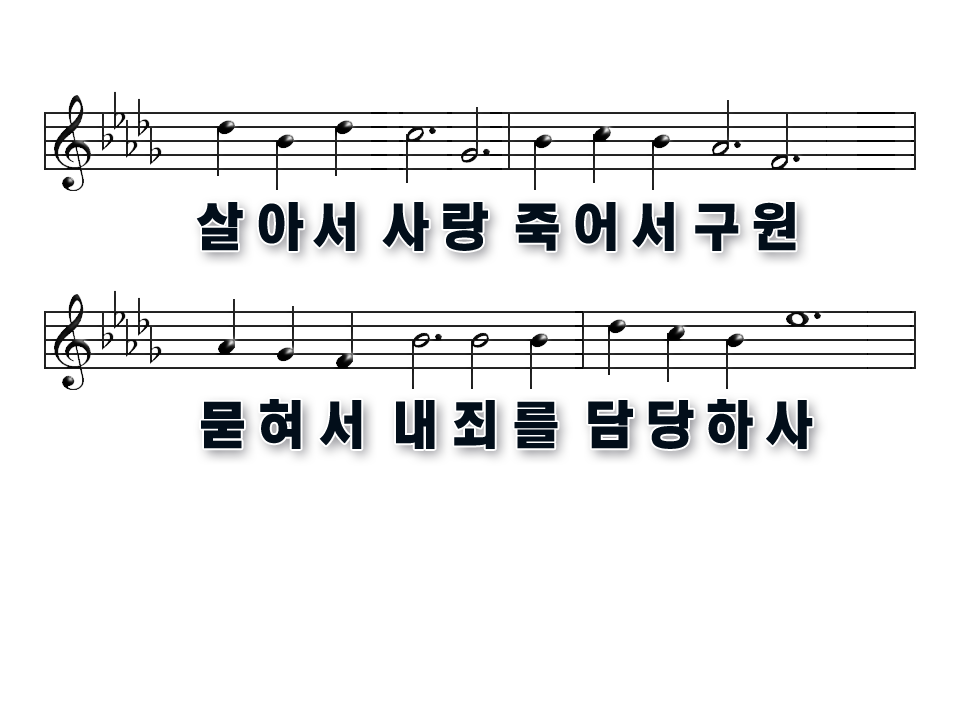 7-20
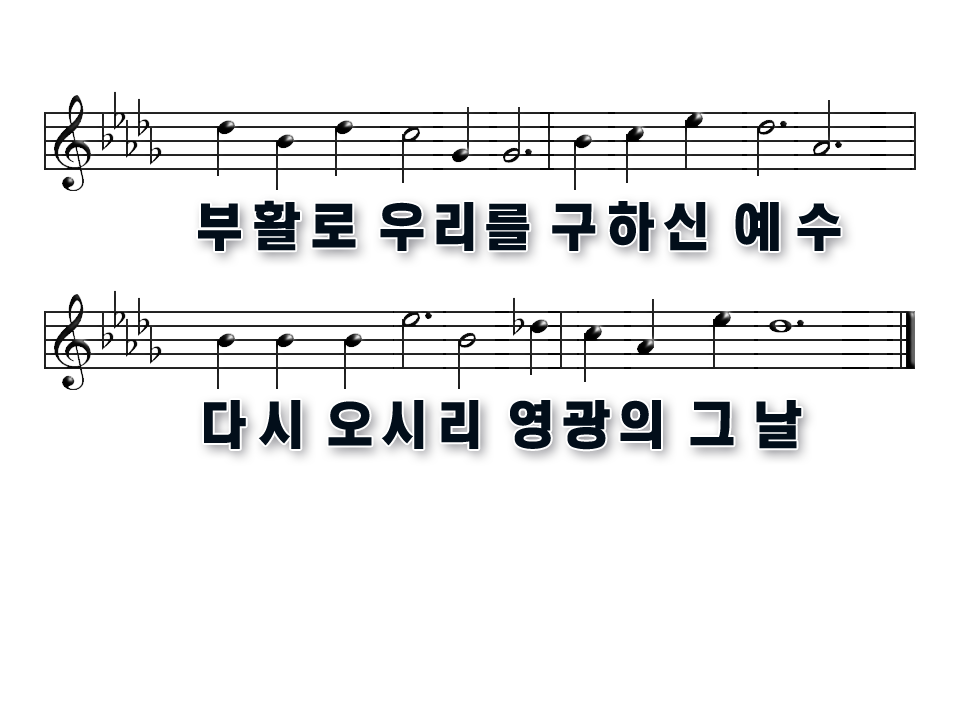 8-20
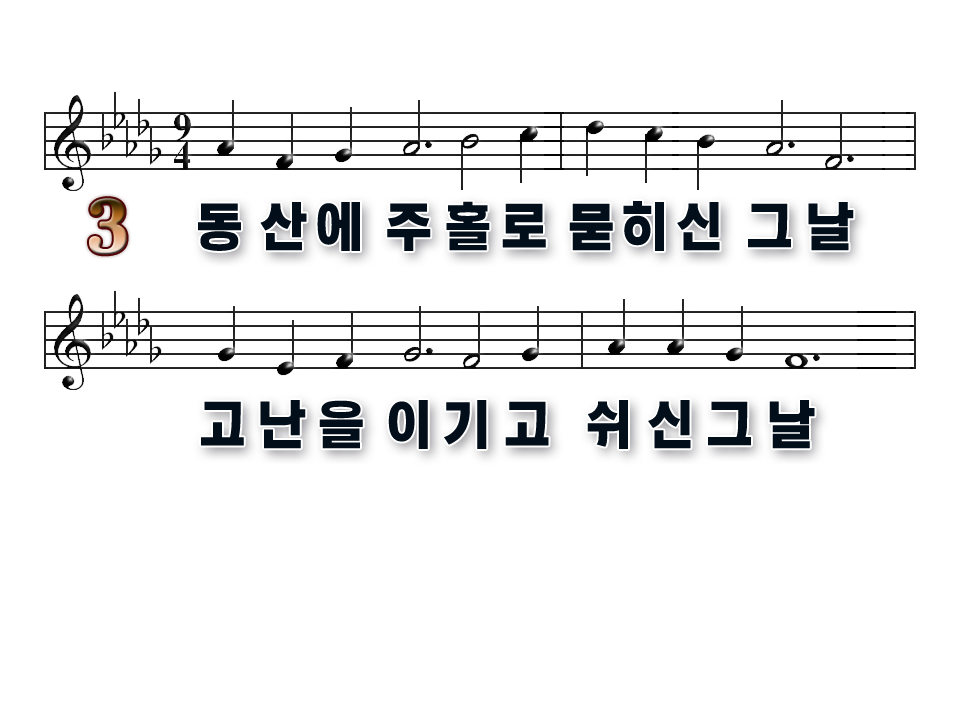 9-20
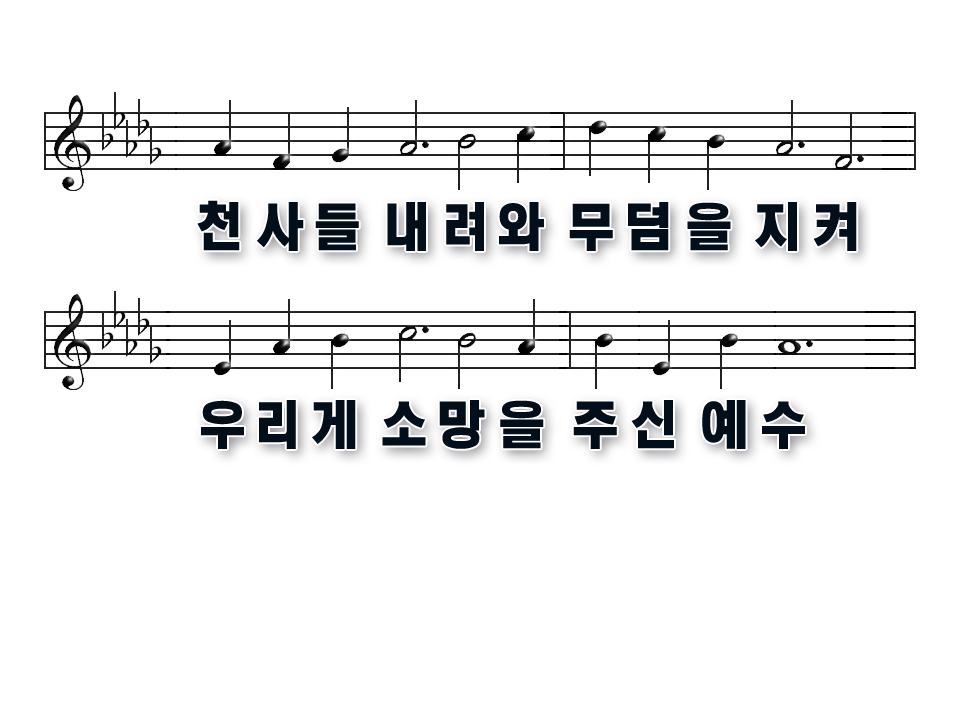 10-20
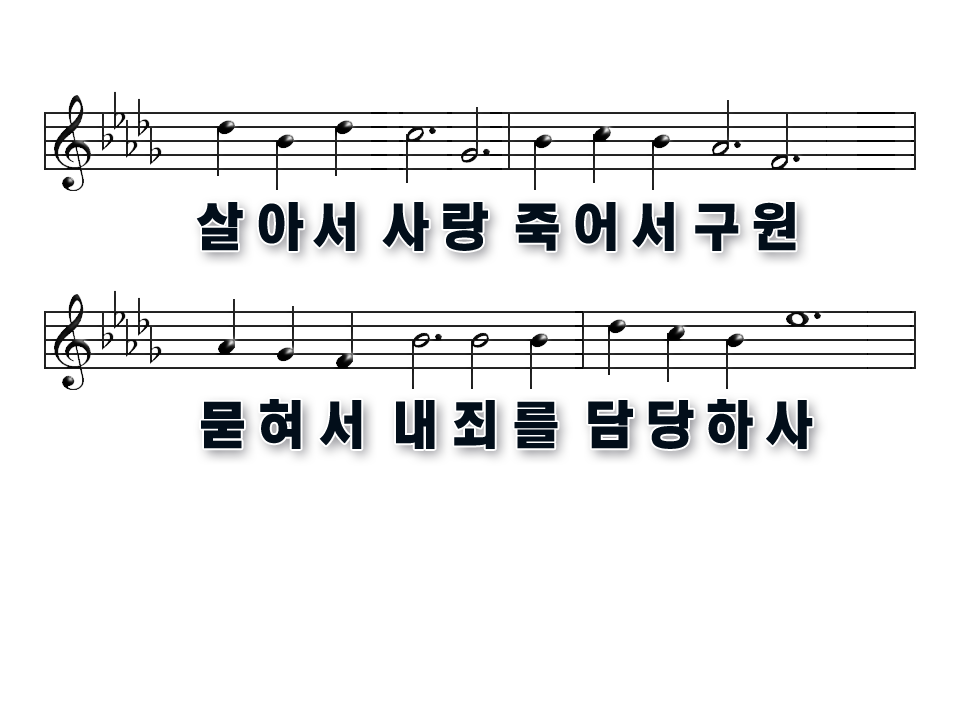 11-20
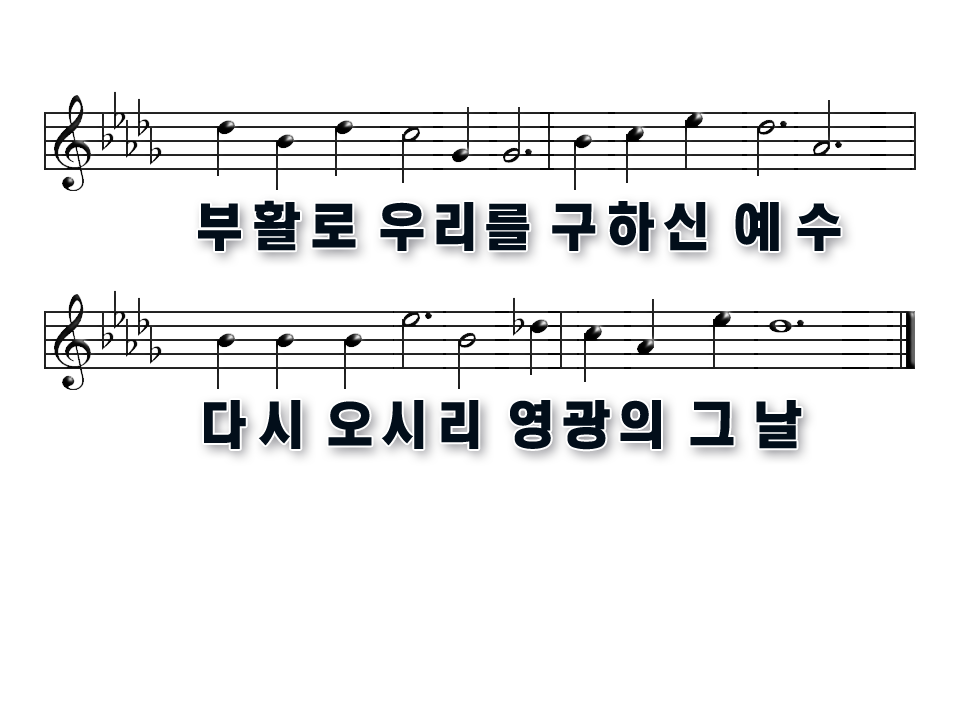 12-20
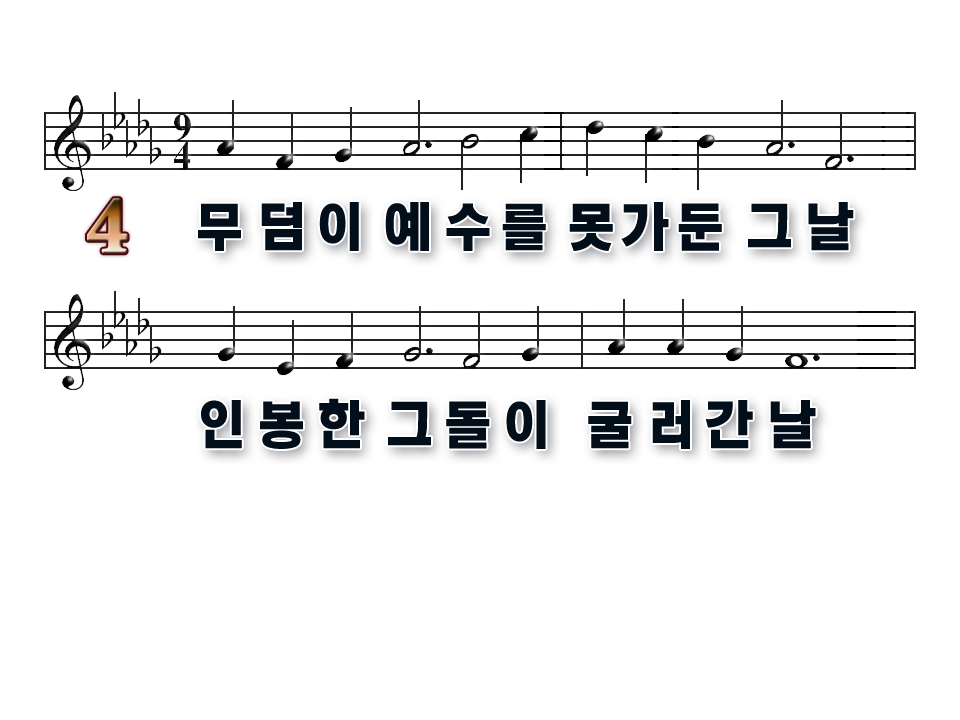 13-20
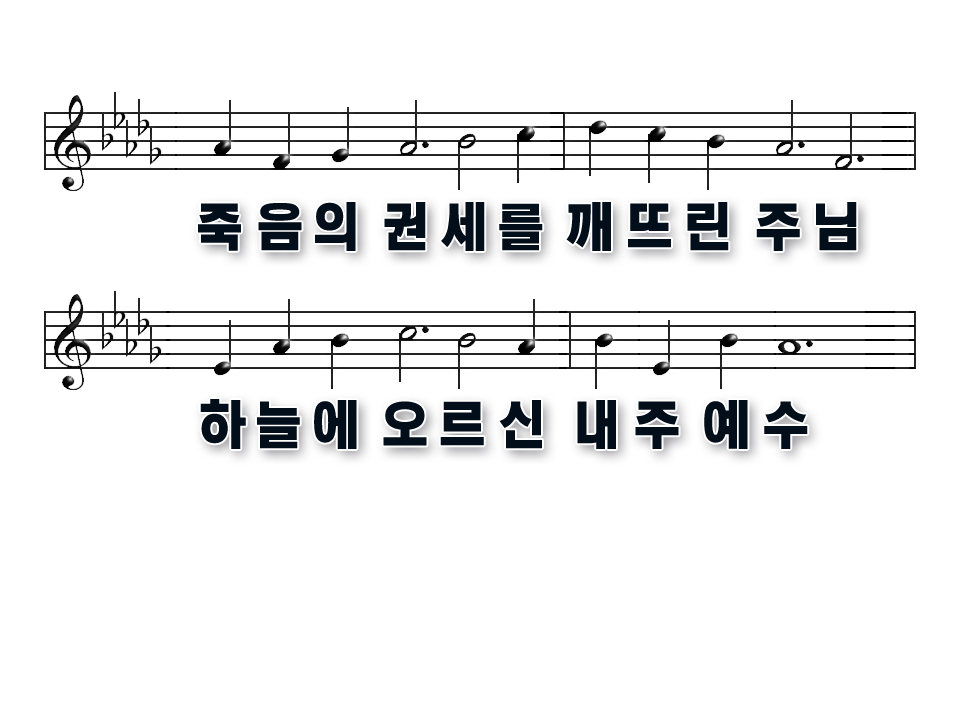 14-20
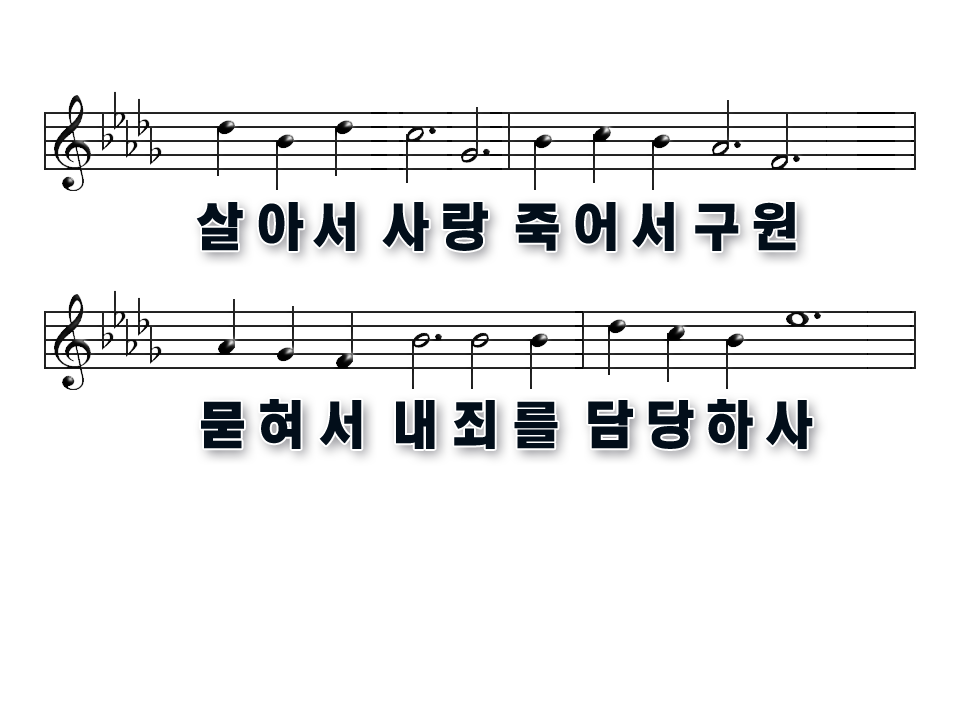 15-20
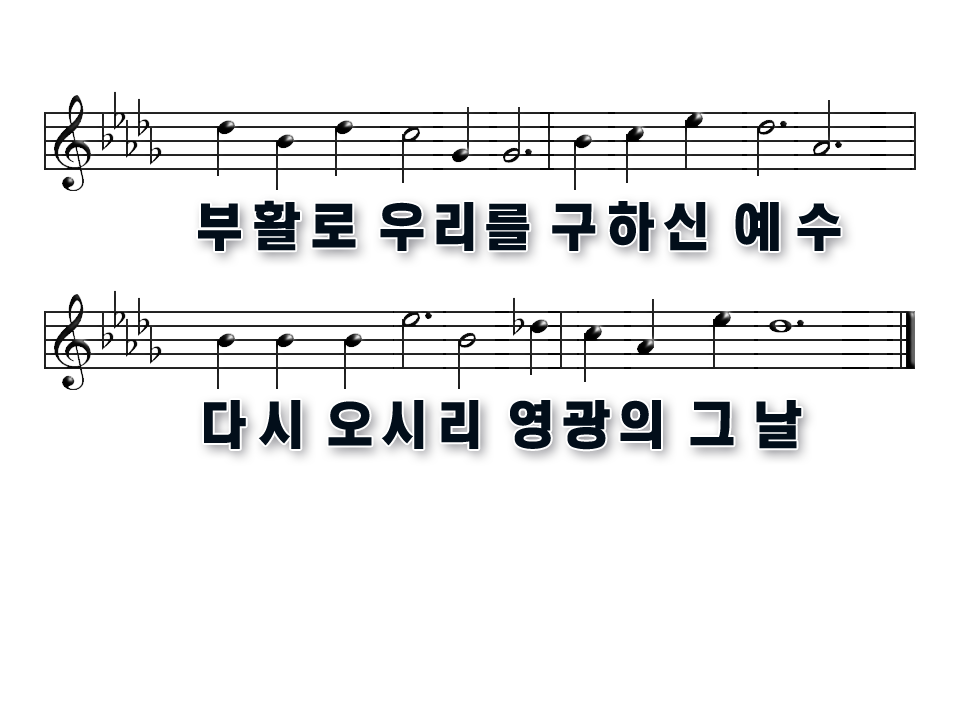 16-20
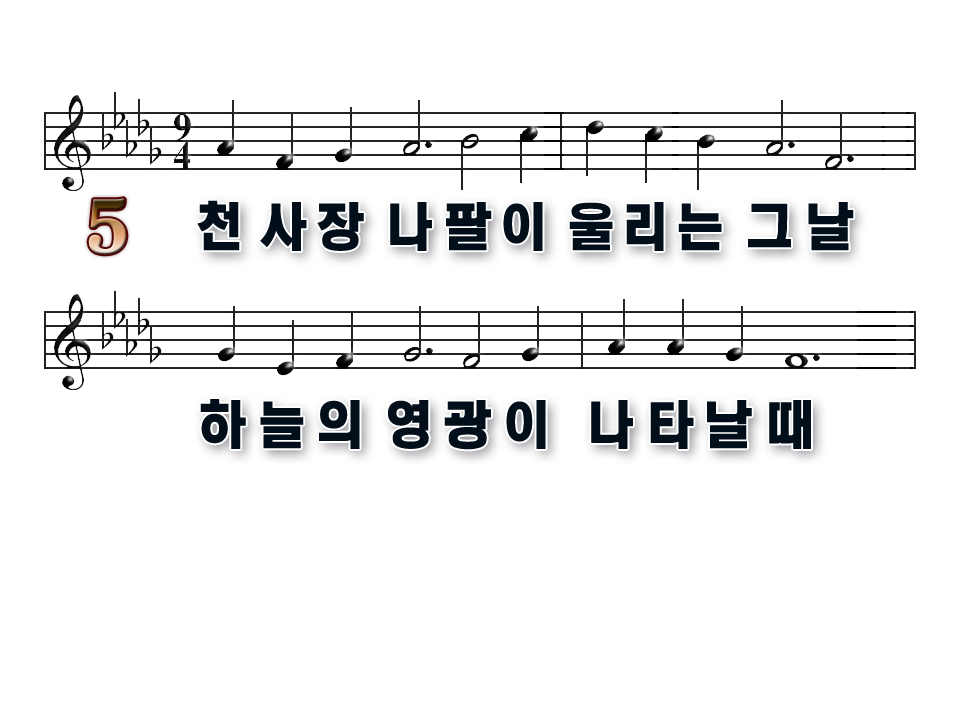 17-20
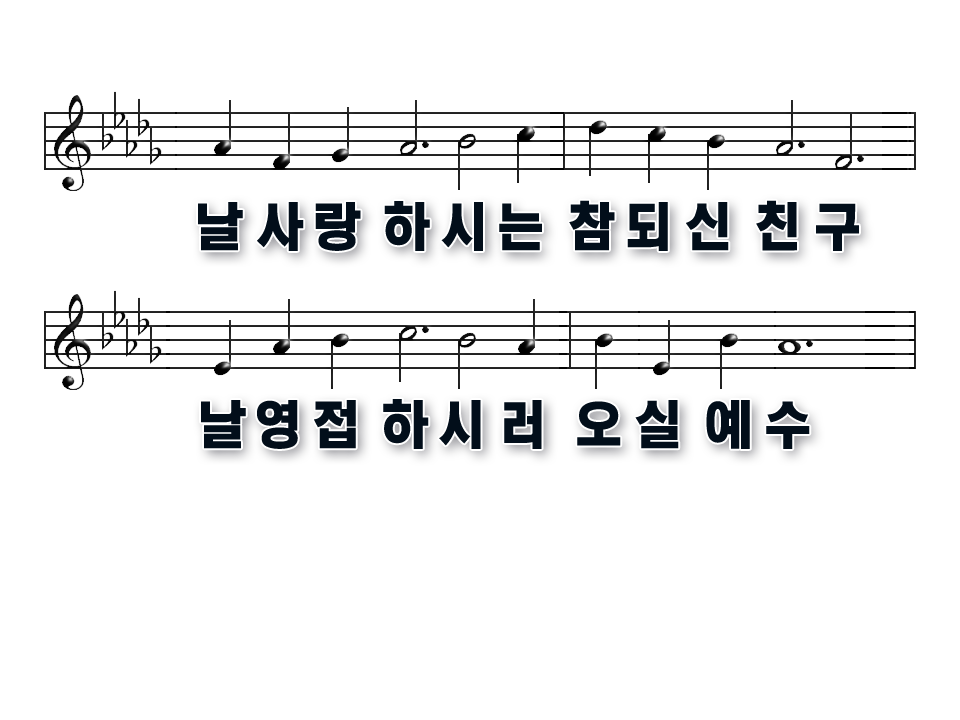 18-20
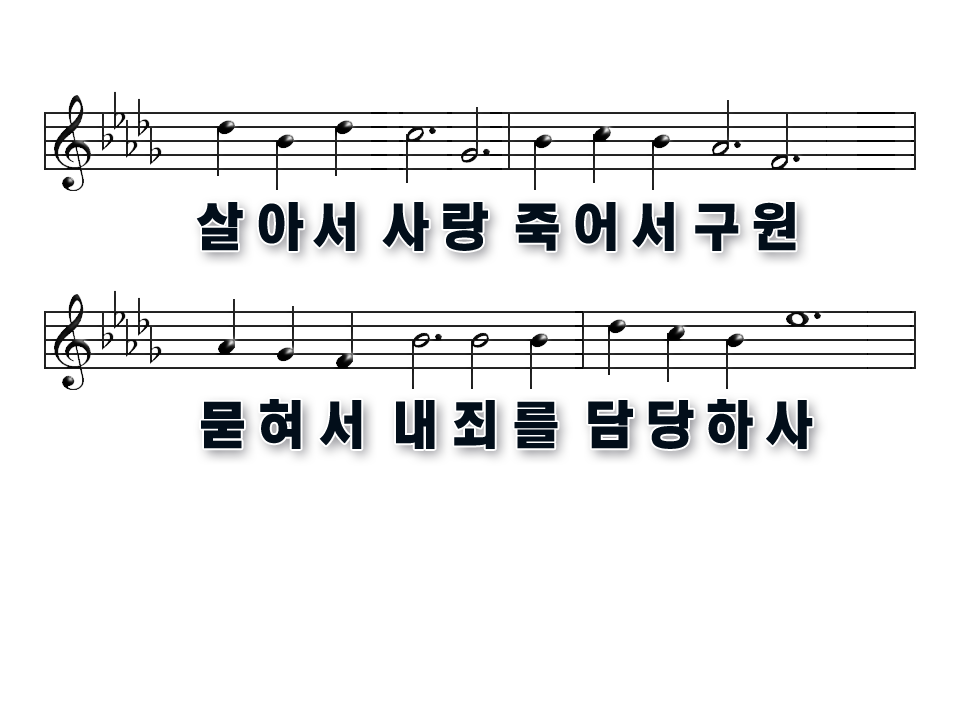 19-20
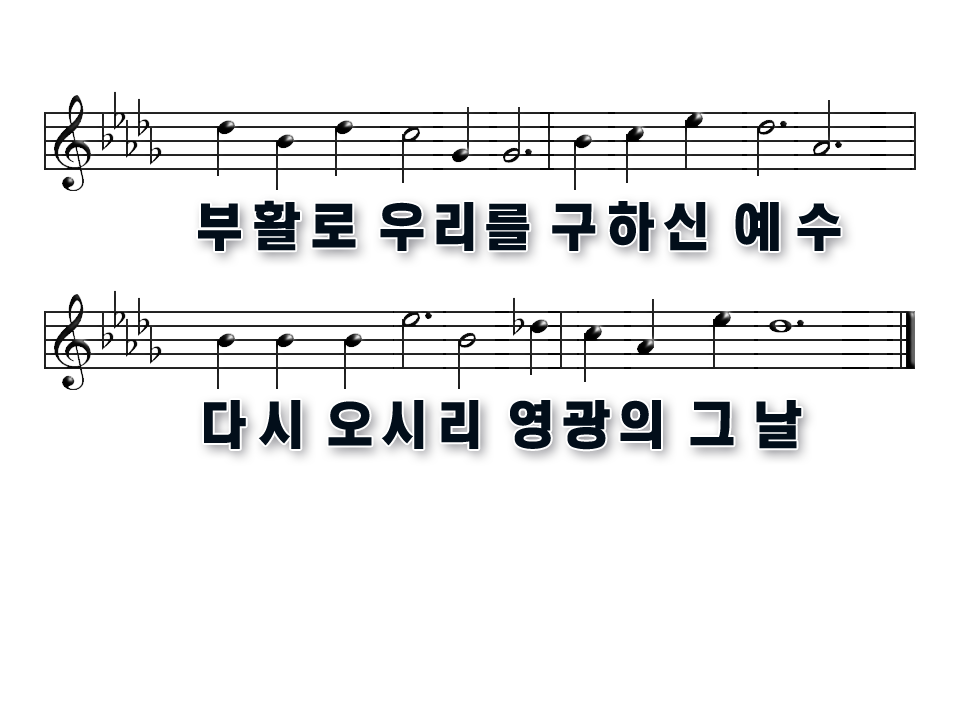 20-20
봉헌기도
설 교 자
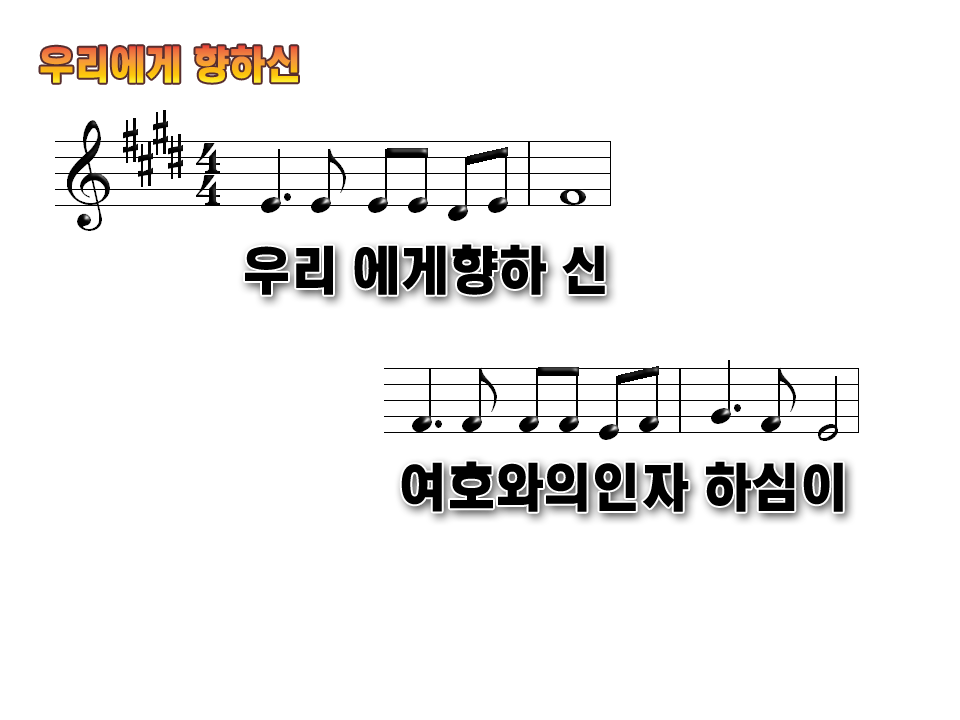 1-4
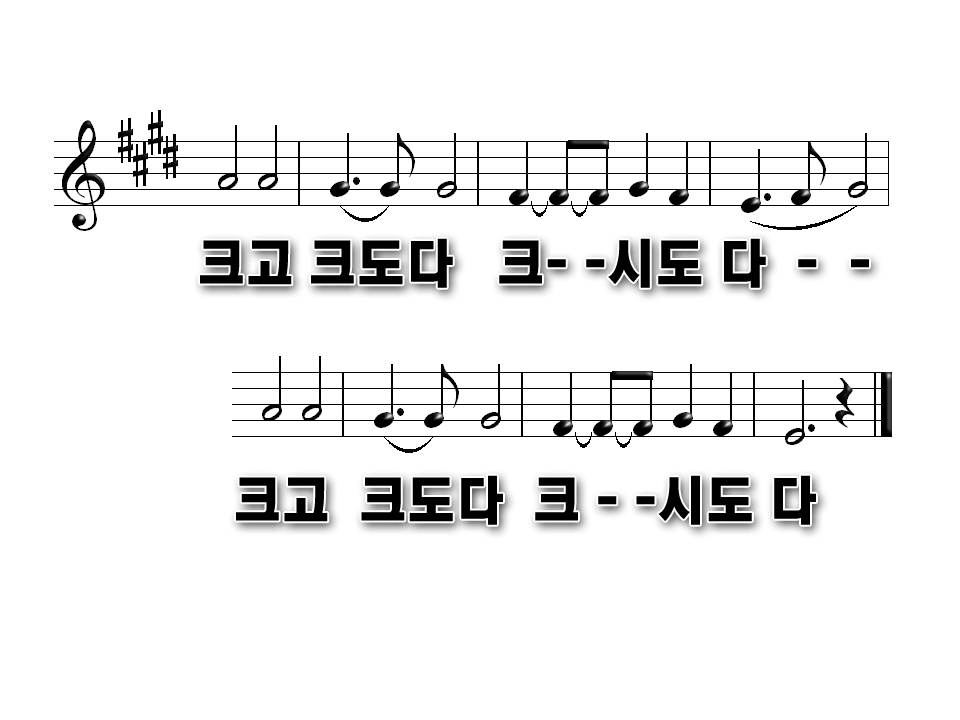 2-4
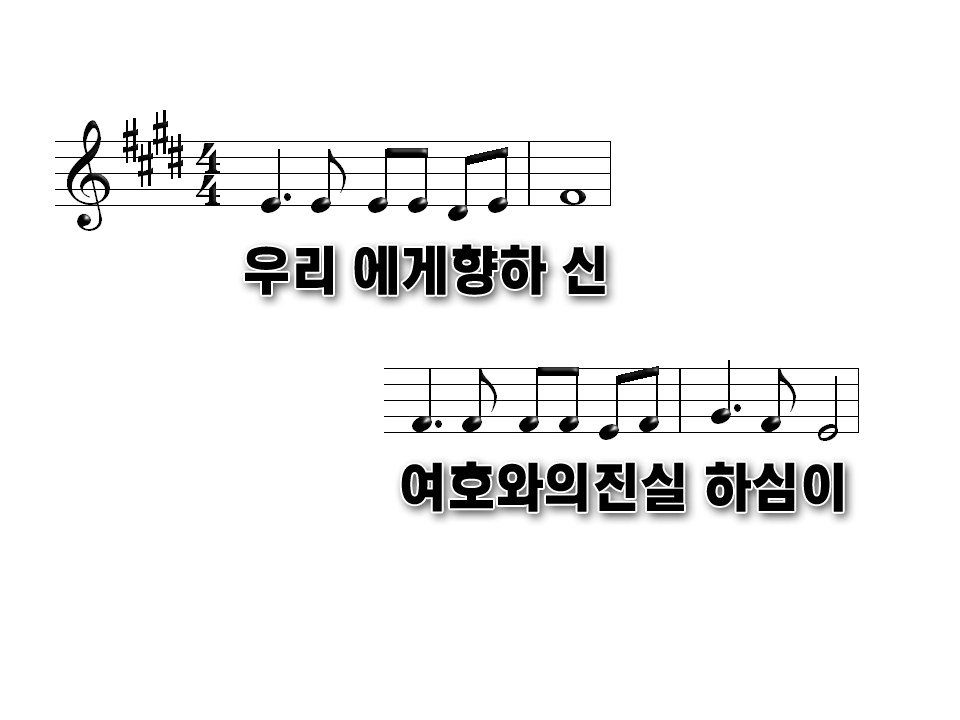 3-4
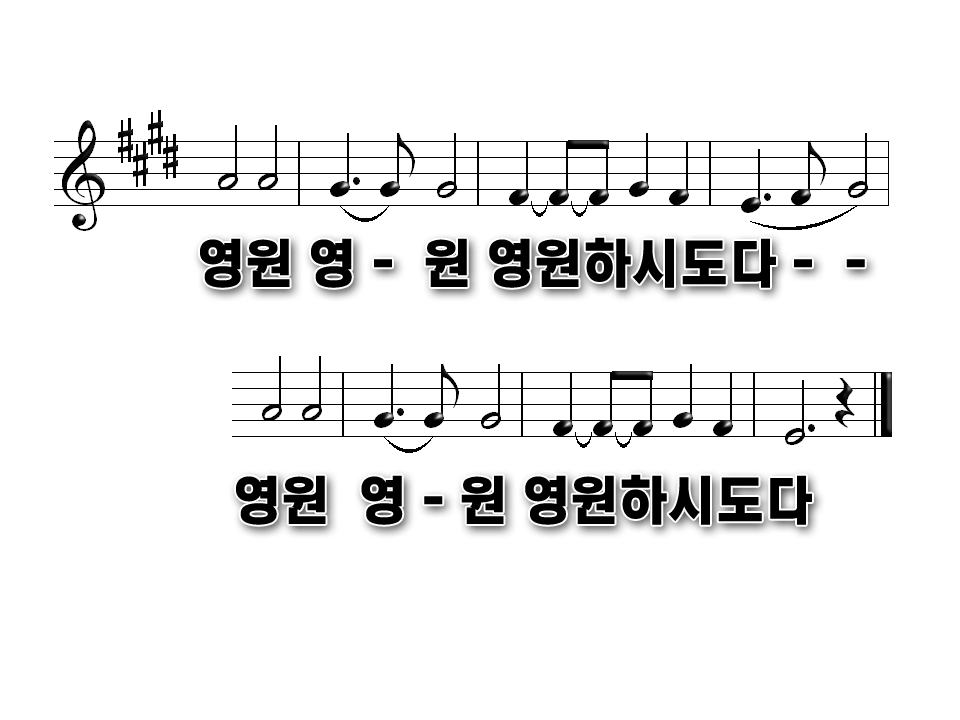 4-4
축  도
허승운 목사
2019.04.21.
주일목장찬양예배
예배시간 10분 일찍 오셔서
기도로 예배를 준비해 주시기 바랍니다.